Неделя ответственного отношения к репродуктивному здоровью и здоровой беременности
Что такое репродуктивное здоровье
Репродуктивное здоровье (от лат. reproductio воспроизводство, воспроизведение) – это состояние физического, умственного и социального благополучия по всем пунктам, относящимся к репродуктивной системе на всех стадиях жизни
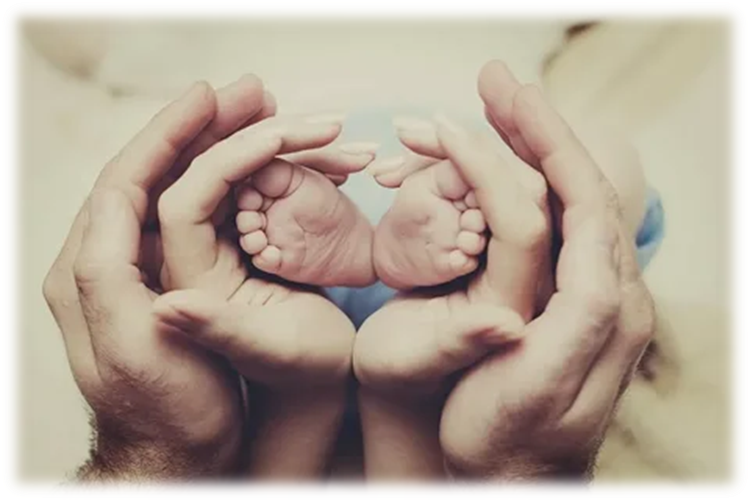 [Speaker Notes: Репродуктивное здоровье (ре... + лат. productio производство, произведение) – это состояние физического, умственного и социального благополучия по всем пунктам, относящимся к репродуктивной системе на всех стадиях жизни. Как Вы видите из определения, здоровье = состояние благополучия, а не отсутствие болезни.]
Репродуктивное здоровье-это:
способность жить полноценной сексуальной жизнью
возможность зачатия, рождения детей
гарантия безопасной беременности
уверенность в появлении на свет полностью здорового малыша
возможность планирования беременности
защита от СПИДа, венерических болезней
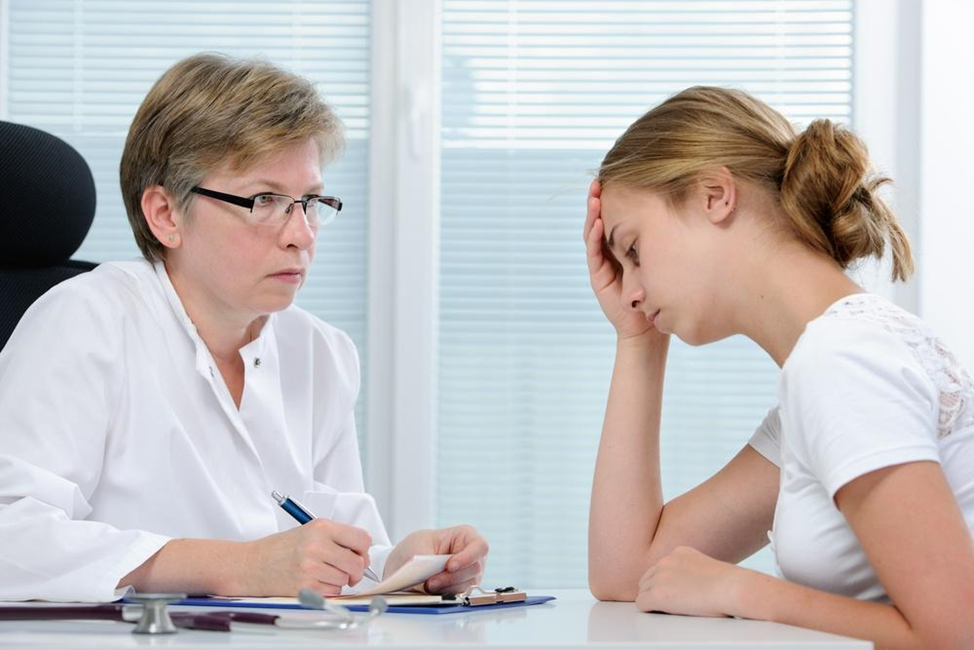 [Speaker Notes: способность жить полноценной сексуальной жизнью
возможность зачатия, рождения детей
гарантия безопасной беременности
уверенность в появлении на свет полностью здорового малыша
возможность планирования беременности
защита от СПИДа, венерических болезней]
Составляющие репродуктивного здоровья
Рождаясь, ребенок получает от своих родителей на генетическом уровне некоторые показатели здоровья, особенности обмена веществ, предрасположенность к тем или иным проблемам.
В первые годы жизни малыша забота о здоровье, в том числе и репродуктивном, ложится на плечи родителей. Именно они должны заложить основы здорового образа жизни ребёнка и объяснить важность этого для здоровья его будущих детей.
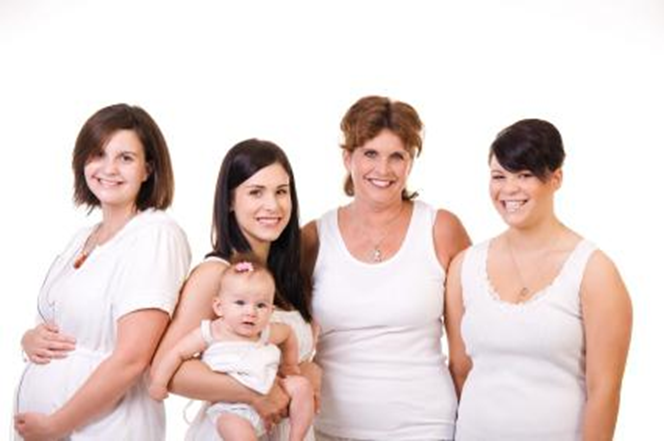 [Speaker Notes: Они оказывают влияние на наш организм на протяжении всей жизни. Уже рождаясь, ребенок получает от своих родителей на генетическом уровне некоторые показатели здоровья, особенности обмена веществ, предрасположенность к тем или иным проблемам.
В первые годы жизни малыша забота о здоровье, в том числе и репродуктивном, ложится на плечи родителей. Именно они должны заложить основы здорового образа жизни ребёнка и объяснить важность этого для здоровья его будущих детей. Здоровые дети – это наше будущее, а как они могут рождаться таковыми, когда их будущие родители не могут похвалиться своим репродуктивным здоровьем?]
Болезни и репродуктивная функция
Инфекционные заболевания
Общесоматические болезни 
Врожденные заболевания
Прием лекарственных препаратов. Некоторые оказывают достаточно сильное влияние на репродуктивную функцию
К таким можно отнести:
кортикостероиды
противосудорожные лекарства
антидепрессанты
транквилизаторы
нейролептики
Конечно, в некоторых ситуациях без этих препаратов просто не обойтись, но всегда необходимо оценивать риск для здоровья, особенно если вы еще собираетесь иметь детей.
[Speaker Notes: В настоящее время имеется огромный перечень болезней, которые отрицательно влияют на репродуктивное здоровье семьи.
Среди них имеются такие, которые могут приводить к бесплодию, например, ветряная оспа, свинка, особенно у мальчиков. Про венерические инфекции говорить вообще не приходится.
Проблемы с сердечно-сосудистой системой, почками, печенью, сахарный диабет могут не только ухудшать состояние организма, но и нарушать гормональный фон, а это не может не отразиться на репродуктивном здоровье.
Врожденные заболевания. Многие врачи убеждены, что в большинстве случаев бесплодие берет свое начало из раннего детства. Причем это касается как мальчиков, так и девочек.
Прием лекарственных препаратов. Некоторые оказывают достаточно сильное влияние на репродуктивную функцию. К таким можно отнести:
кортикостероиды; противосудорожные лекарства; антидепрессанты; транквилизаторы; нейролептики.]
Внешняя среда и репродуктивное здоровье
Стрессы
Вредные привычки
Травмы половых органов, особенно у мужчин, нарушают сперматогенез и приводят к снижению половой функции
Влияние высокой температуры
Неправильное питание
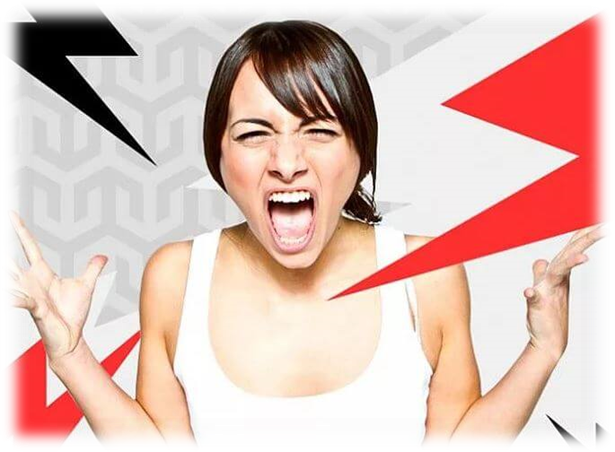 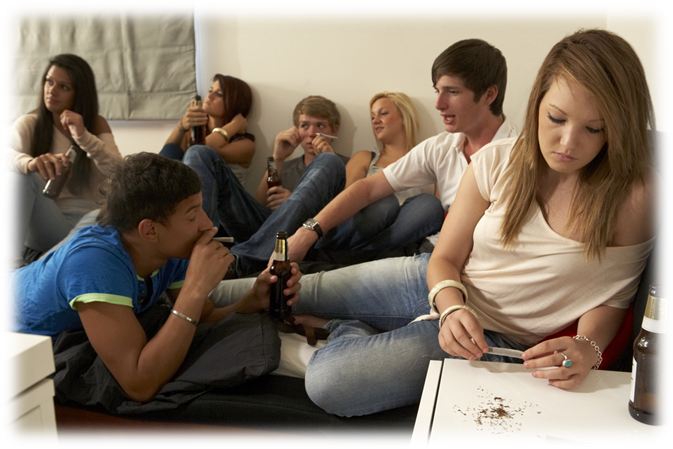 [Speaker Notes: Большое количество внешних факторов оказывают самое непосредственное влияние на репродуктивную функцию.
Стрессы Наша жизнь такова, что стрессовые ситуации подстерегают практически везде: дома и на работе. От этого возникает хроническое недосыпание, усталость, развитие неврозов - и вот уже налицо нарушения в репродуктивной системе. 
Вредные привычки Большое количество как женщин, так и мужчин употребляют алкогольные напитки и курят. Это оказывает влияние на формирование половых клеток, они уже на этом этапе могут получать различные дефекты. О каких здоровых детях можно говорить, если яйцеклетки и сперматозоиды изначально нездоровы!
Травмы половых органов, особенно у мужчин, нарушают сперматогенез и приводят к снижению половой функции
Влияние высокой температуры На производстве имеются цеха, где технологический цикл идет при повышенных температурах. Некоторые врачи придерживаются мнения, что для мужского организма это вредно. Именно по этой причине не рекомендуется мальчикам надевать памперсы на длительное время.
Неправильное питание Избыток химии в современных продуктах приводит не только к общим проблемам со здоровьем, но и влияет на нашу репродуктивную функцию. Основы правильного питания необходимо закладывать у ребенка с детства.]
Факторы риска для репродуктивного здоровья
Социально-психологические 
Генетические
Профессиональные 
Экологические
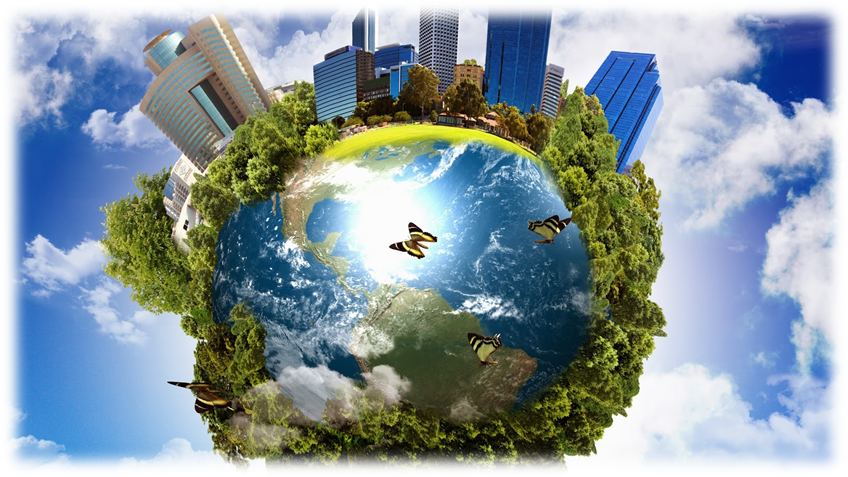 [Speaker Notes: В научных кругах уже давно проводятся различные исследования по влиянию факторов на здоровье беременных женщин и вообще на женский пол в репродуктивном возрасте. В ходе многолетних наблюдений были определены несколько групп факторов:
Социально-психологические  Это влияние стрессов, нервного напряжения и чувства тревоги и страха.
Генетические Наличие или отсутствие мутаций в половых клетках.
Профессиональные  Если ваша профессиональная деятельность связана с вредными и опасными веществами или видами работы, то необходимо с наступлением беременности, а лучше еще до ее планирования, исключить влияние таких факторов.
Экологические На эти факторы мы можем повлиять меньше всего, ну, если только переехать в более благоприятный район с точки зрения экологи]
Интересные факты
По данным Научного центра акушерства и гинекологии Минздрава РФ в России на сегодняшний день:
бесплодны 7-8 млн. российских женщин 
 3-4 млн. мужчин
 В структуре бесплодия до 45% приходится на долю женщин и 40% на долю мужчин.

По данным ряда исследований в России частота бесплодия в браке достигает 16% и не отмечается тенденции к его снижению
[Speaker Notes: Вызывает обеспокоенность высокая распространенность бесплодия, как мужского, так и женского. Точных статистических данных о количестве бесплодных людей и пар в России нет. 
По данным ряда исследований в России частота бесплодия в браке достигает 16% и не отмечается тенденции к его снижению. При этом Всемирная организация здравоохранения утверждает, что, если в стране частота бесплодия превышает 15%, это становится не только медицинской, но и социально-демографической проблемой. По данным Научного центра акушерства и гинекологии Минздрава РФ в России на сегодняшний день бесплодны 7-8 млн. российских женщин и 3-4 млн. мужчин. В структуре бесплодия до 45% приходится на долю женщин и 40% на долю мужчин. 
Необходимо отметить, что в настоящее время в публикуемых обзорах, основанных на данных официальной статистики, отсутствуют реальные сведения о частоте бесплодия у мужчин, что связано с низкой обращаемостью последних к врачам-специалистам, несовершенной диагностикой заболевания и недостаточным количеством специалистов-андрологов. Это свидетельствует о необходимости совершенствования работы органов здравоохранения в данном направлении.
Установлено, что каждая седьмая супружеская пара в России сталкивается с проблемами планирования семьи вследствие бесплодия. Число разводов среди бездетных пар в среднем в 6-7 раз выше, чем в семьях с детьми. Однако при правильном подходе к лечению бездетные пары могут рассматриваться как резерв рождения желанных детей.]
Интересные факты
В настоящее время достоверно известно, что мужское и женское бесплодие встречаются примерно с одинаковой частотой. Статистика показывает такие цифры:
в 30% случаев зачать ребенка не удается из-за проблем с репродуктивным здоровьем у женщины
в 30% случаев причиной становятся нарушения у мужчины
в 30% случаев расстройства имеются у обоих партнеров
в 10% случаев причины бесплодия установить не удается
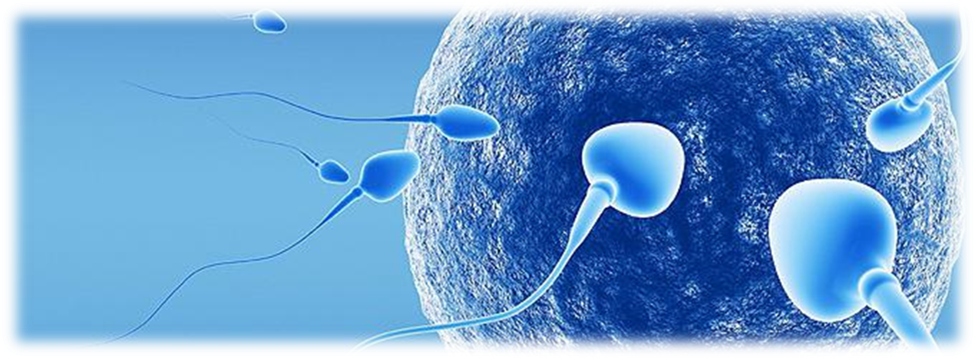 [Speaker Notes: Почему-то принято больше говорить про репродуктивное здоровье женщины, хотя в последние годы выявлено, что мужчины в 50% случаев также бывают виновниками отсутствия детей в семье.
В настоящее время достоверно известно, что мужское и женское бесплодие встречаются примерно с одинаковой частотой. Статистика показывает такие цифры:
•	в 30% случаев зачать ребенка не удается из-за проблем с репродуктивным здоровьем у женщины;
•	в 30% случаев причиной становятся нарушения у мужчины;
•	в 30% случаев расстройства имеются у обоих партнеров;
•	в 10% случаев причины бесплодия установить не удается.
К счастью, в большинстве случаев проблемы с фертильностью можно решить. Большинству пар помогает медикаментозное лечение, хирургические вмешательства либо применение вспомогательных репродуктивных технологий.]
Наиболее распространенные причины бесплодия у женщин
Непроходимость маточных труб 
Нерегулярные овуляции или их отсутствие
Эндометриоз
Заболевания шейки и тела матки
Ожирение 
Курение 
Возраст
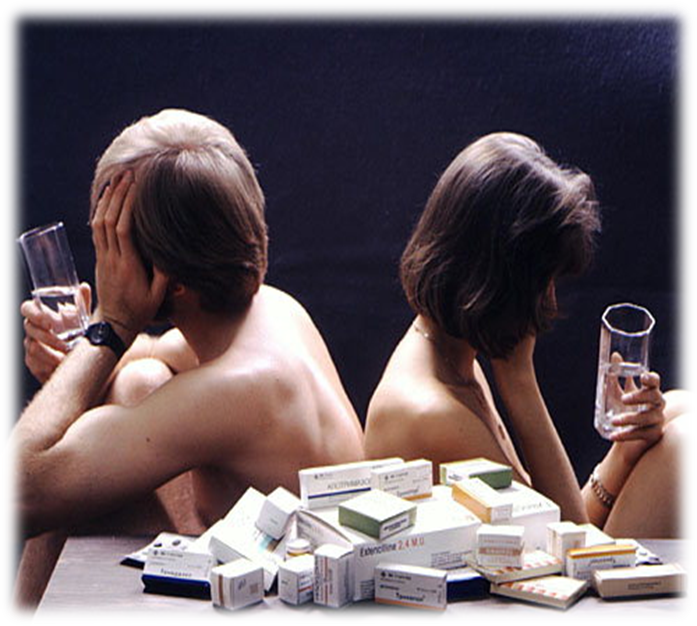 [Speaker Notes: Существует очень много причин женского бесплодия.
К наиболее распространенным относятся:
Непроходимость маточных труб встречается у 25% у женщин с бесплодием. Чаще всего это состояние возникает из-за спаечного процесса в малом тазу. В результате яйцеклетка и сперматозоид не могут пройти по маточной трубе и встретиться.
Нерегулярные овуляции или их отсутствие. Овуляцией называется выход созревшей яйцеклетки из яичника. Ее нарушения чаще всего возникают из-за гормональных расстройств. У 80–90% женщин с отсутствием овуляции диагностируют синдром поликистозных яичников (СПКЯ). Причиной могут быть также ранняя менопауза, высокий уровень гормона пролактина, низкий уровень фолликулостимулирующего и лютеинизирующего гормонов.
Эндометриоз – заболевание, при котором слизистая оболочка матки (эндометрий) находится в нехарактерных для нее местах. Эти очаги и операции по их удалению становятся причинами спаек. При эндометриозе может произойти поражение матки, которое препятствует прикреплению яйцеклетки.
Заболевания шейки и тела матки: полипы, миомы, врожденные и приобретенные дефекты.
Ожирение приводит к гормональному дисбалансу, повышает риск осложнений во время беременности.
Курение. Если женщина выкуривает по 10–15 сигарет в день, то это снижает шансы на зачатие.
Возраст. Этот фактор может действовать как самостоятельно, так и накладываться на другие. После 35 лет начинает быстро уменьшаться количество яйцеклеток в яичниках, и сильно снижается способность к зачатию.]
Наиболее распространенные причины бесплодия у мужчин
Варикоцеле 
Инфекции 
Ретроградная эякуляция 
Гормональные нарушения 
Проблемы, связанные с половым актом

Ухудшению мужской фертильности способствуют вредные привычки (курение, частое употребление алкоголя), нездоровое питание, лишний вес, профессиональные вредности, некоторые заболевания внутренних органов, прием определенных лекарственных препаратов.
[Speaker Notes: Мужское бесплодие чаще всего бывает связано со следующими состояниями:
Варикоцеле является причиной нарушения мужской фертильности примерно в 40% случаев. Это состояние, при котором происходит варикозное расширение вен яичка. Из-за застоя венозной крови нарушается кровоток, постоянно происходит перегрев яичка. Это приводит к нарушению созревания сперматозоидов, уменьшению их количества в семенной жидкости.
Инфекции, которые приводят к воспалению яичка (орхит) или его придатка (эпидидимит). В результате воспалительного процесса нарушается производство сперматозоидов, возникает рубцовая ткань, которая не дает семенной жидкости проходить через семявыносящий проток.
Ретроградная эякуляция – состояние, при котором сперма во время оргазма направляется не наружу, а в обратную сторону, в мочевой пузырь. К этому нарушению может привести сахарный диабет, травмы и заболевания позвоночника, прием некоторых лекарственных препаратов, хирургические вмешательства на мочевом пузыре и предстательной железе.
Гормональные нарушения выявляются примерно у трети мужчин, испытывающих проблемы с фертильностью. Снижение выработки тестостерона может быть врожденным (первичный гипогонадизм) или приобретенным в результате травм, инфекций (вторичный гипогонадизм).
Проблемы, связанные с половым актом: эректильная дисфункция, преждевременная эякуляция, болезненность во время половых актов.

Ухудшению мужской фертильности способствуют вредные привычки (курение, частое употребление алкоголя), нездоровое питание, лишний вес, профессиональные вредности, некоторые заболевания внутренних органов, прием определенных лекарственных препаратов.]
Как курение влияет на репродуктивное здоровье?
У мужчин:
Нарушается подвижность сперматозоидов 

У женщин:
Снижается количество и качество яйцеклеток 
Снижается вероятность оплодотворения из-за снижения проходимости маточных труб
Нарушается гормональный баланс
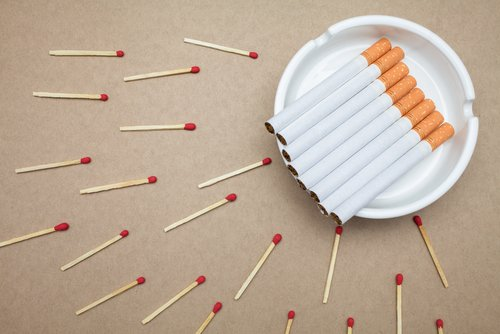 [Speaker Notes: Не секрет, что первый опыт курения большинство мужчин и женщин приобретают в подростковом возрасте, поэтому никотин начинает негативно влиять на репродуктивную систему еще в период ее формирования. Курение нарушает подвижность сперматозоидов, что делает мужскую сперму вязкой и затрудняет ее прохождение по семявыводящим протокам. При стаже курения 10 и более лет в сперме мужчин остаются подвижными всего 40% сперматозоидов. К счастью, это явление носит обратимый характер, так как мужские половые клетки обновляются каждые 3 месяца.
Под влиянием компонентов табачного дыма в женском организме:
- Снижается количество и качество яйцеклеток  - Снижается вероятность оплодотворения из-за ухудшения проходимости маточных труб (ведь именно по ним яйцеклетка «идет» к сперматозоиду для оплодотворения)
- Нарушается гормональный баланс  - В результате снижается вероятность наступления беременности]
Как алкоголь влияет на репродуктивное здоровье?
У женщин 
Нарушается гормональный баланс
Яйцеклетки подвергаются токсическому влиянию:
Ткань яичников замещается на жировую ткань
Часть яйцеклеток гибнет и перестает созревать
Оставшиеся яйцеклетки «ломаются» генетически, а значит, несут серьезные нарушения в здоровье будущего потомства
Может развиться бесплодие


У мужчин 

Снижается уровень тестостерона
Уменьшается размер половых желез
Приводит к дисфункции семенников
Приводит к атрофии функции выработки сперматозодов
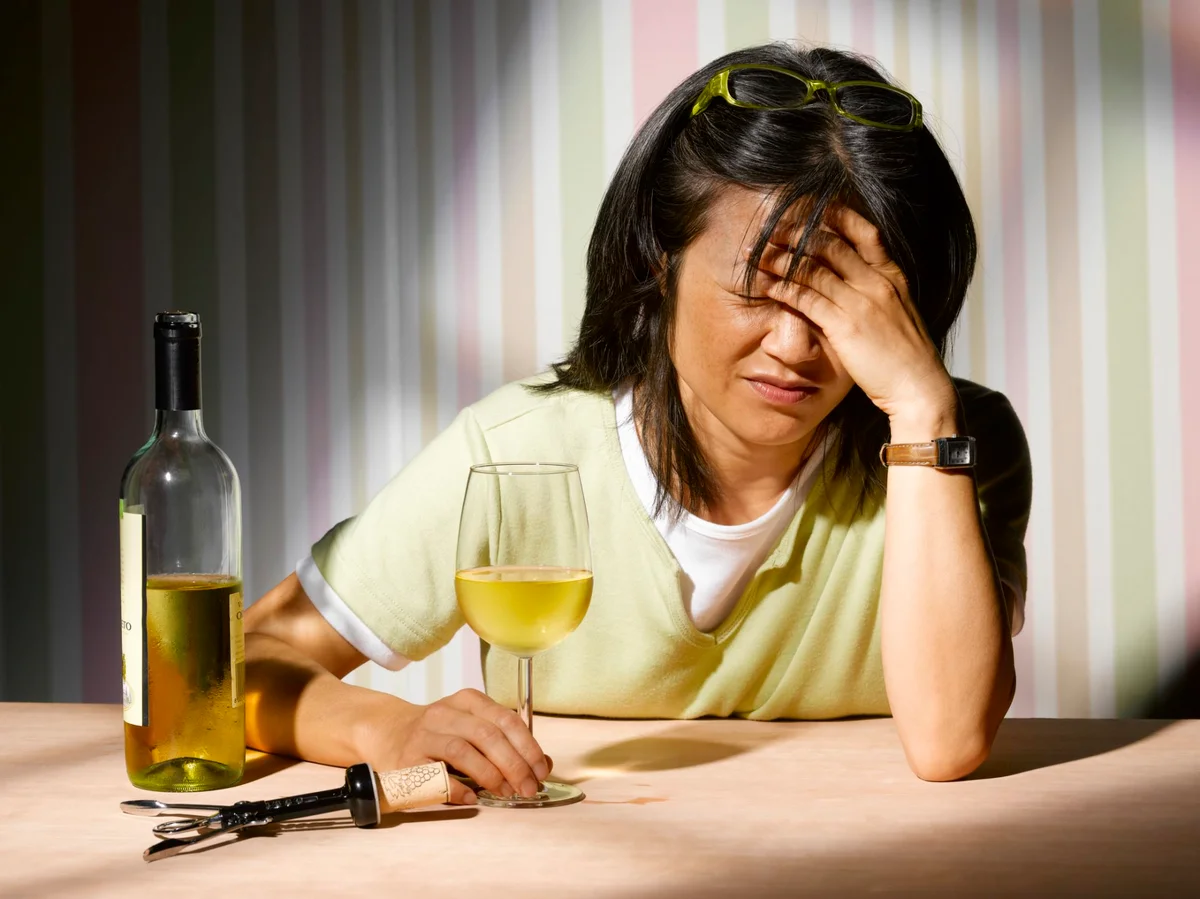 [Speaker Notes: Яйцеклетки (которые заложены в яичниках с самого рождения девочки), при употреблении алкоголя подвергаются токсическому влиянию, в результате чего:
- Ткань яичников замещается на жировую ткань
- Часть яйцеклеток гибнет и перестает созревать
- Нарушается менструальный цикл
- Наступает бесплодие
Оставшиеся яйцеклетки «ломаются» генетически, а значит, несут серьезные нарушения в здоровье будущего потомства (будущий ребенок с такими генетическими поломками либо не может родиться в принципе, и происходит выкидыш на ранних сроках либо рождается, но имеет серьезные заболевания, которые ухудшают его качество жизни)
Даже при однократном приеме большой дозы спиртного уровень тестостерона в организме мужчины снижается, а при регулярных возлияниях происходит угнетение гормона, причем процесс не подвержен обратному действию. То есть многолетнее пьянство приводит к критическому снижению тестостерона в организме, что лишает мужчину возможности когда-либо стать отцом. Помимо этого, алкоголь является причиной уменьшения размеров половых желез и атрофии функции выработки сперматозоидов, а также приводит к дисфункции семенников.]
Условия сохранения репродуктивного здоровья
Самое первое, что должен знать любой подросток, вступающий в половую жизнь, что предохранение от нежелательной беременности должно стоять на первом месте
Заниматься активно профилактикой и лечением всех заболеваний половой сферы
Современные контрацептивы позволяют не допустить нежелательной беременности, необходимо ими пользоваться
Адекватное лечение всех инфекций, передаваемых половым путем. Любую беременность желательно планировать
Вести здоровый образ жизни
Неукоснительно соблюдать правила личной гигиены, это касается не только девушек, но и мужчин
 Укреплять свой иммунитет
Стараться правильно питаться и не употреблять продукты, которые вредят здоровью
Регулярно проходить профилактические медицинские осмотры, осмотры  у врача-гинеколога и врача-уролога
[Speaker Notes: Возникает вопрос, а что же можно сделать, чтобы будущее поколение рождалось здоровым и способным родить таких же здоровых детей? Если внимательно изучить рекомендации, то в них нет ничего невыполнимого:
Правила, которые вполне под силу соблюдать любому, но, к сожалению, не все об этом задумываются. А репродуктивное здоровье подростков непременно скажется на их состоянии во взрослой жизни, на здоровье и благополучии их детей.
Прямая обязанность родителей — постоянно просвещать девочек и мальчиков в этих вопросах. Естественно, что для общества, поддержание и сохранение здоровья молодежи играет приоритетную роль. Ведь от каждого следующего поколения зависит и интеллектуальное, и репродуктивное, и экономическое, и нравственное, и политическое развитие нашего общества. Репродуктивное здоровье подростков оставляет желать лучшего. К факторам, которые пагубно на него влияют, можно отнести:  раннее начало половой жизни;  большой процент заболеваний, которые передаются половым путем; огромное количество молодых людей, которые употребляют алкоголь и курят.
Что может увеличивать частоту женского и мужского бесплодия, показатели невынашивания беременности, сокращается число нормальных родов, возрастает число недоношенных детей, повышается заболеваемость новорожденных.]
Ответственные будущие мамы начинают готовиться к материнству заранее!Прегравидарная подготовка включает в себя комплекс диагностических, профилактических и лечебных мероприятий, направленных на оценку состояния здоровья пары к зачатию, вынашиванию беременности и рождению здорового ребенка.
Значительно снижает:
 вероятность рождения детей преждевременно
с врожденными пороками развития
 недостаточным весом
[Speaker Notes: Основными критериями репродуктивного здоровья являются показатели рождаемости, а также материнской и детской смертности. Репродуктивному здоровью женщины уделяется особое внимание, так она рождается с набором зачатков яйцеклеток, которые постепенно будет созревать. Они очень чувствительны к действию вредных факторов, под влиянием которых в яйцеклетках могут проходить мутации.
Если вы планируете в скором времени стать родителями, то стоит обратиться к специалистам и пройти обследование, исключить заболевания в половой системе, восполнить дефицит витаминов и микроэлементов, если он выявится, обратить внимание на психологическое состояние. Сфокусируйте внимание на своем образе жизни, откажитесь от вредных привычек, пересмотрите рацион питания, режим дня. Репродуктивное здоровье – это составляющая общего состояния организма. Оказывается, оно напрямую зависит от образа жизни матери во время беременности, а также от здоровья отца.
Если пара решила стать родителями, то к такому шагу необходимо подойти рационально и заблаговременно подготовиться к беременности, чтобы она была успешной, доношенной и закончилась рождением здорового ребенка – это так называемая прегравидарная подготовка (от лат. gravida – беременная и «pre»- предшествующий, подготовка до наступления беременности). 
Прегравидарная подготовка включает в себя комплекс диагностических, профилактических и лечебных мероприятий, направленных на оценку состояния здоровья пары к зачатию, вынашиванию беременности и рождению здорового ребенка. Прегравидарная подготовка необходима обоим будущим родителям, поскольку и мужчина, и женщина в равной мере обеспечивают эмбрион генетическим материалом и совместно несут ответственность за здоровье ребенка.]
Принципы ЗОЖ
Сбалансированное и рациональное питание:
400-500 г свежих овощей и фруктов ежедневно
больше рыбы, морепродуктов
сокращать соль и сладкое
Достаточное количество жидкости (30 мл / 1 кг Вашего веса)
Физическая нагрузка:
умеренная физическая нагрузка минимум 150 минут в неделю
2 раза в неделю силовые тренировки
минимум 10 000 шагов в день
Полноценный сон:
в течение 8 часов
ложиться спать в 22-23 часа
спать в темноте
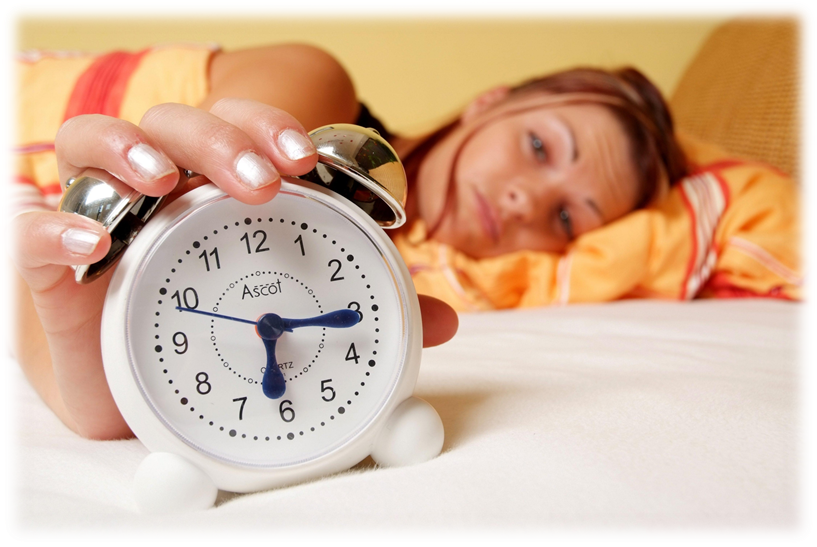 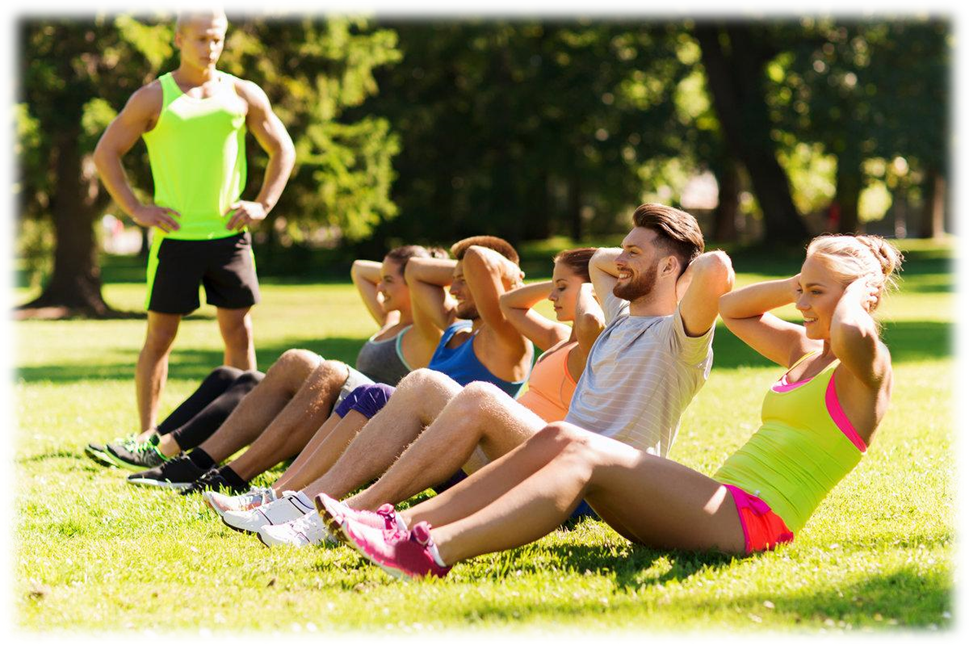 [Speaker Notes: На первый взгляд совершенно не понятно, как связаны здоровый образ жизни и репродуктивное здоровье. Но на самом деле именно наш образ жизни формирует общее качество той самой жизни, и поэтому в дальнейшем буквально напрямую влияет на возможность забеременеть, выносить и родить здорового ребенка.  Например, абсолютно точно доказано, что женщины с ожирением имеют проблемы с зачатием; и девушки, которые наоборот недостаточно полноценно питаются и страдают от анорексии, имеют серьезные нарушения менструального цикла и также подолгу не могут забеременеть. Поэтому крайне важно следить не только за здоровьем именно мочеполовой системы, но и стремиться к соблюдению основных принципов ЗОЖ. Предлагаю Вам вспомнить некоторые, кто что помнит/что считаете важным?
-Сбалансированное и рациональное питание  –  употреблять 400-500 г свежих овощей и фруктов ежедневно, стараться есть больше рыбы, морепродуктов, исключать блюда с большим количеством соли, сокращать употребление сладкого 
-достаточное потребление жидкости – около 30 мл / 1 кг Вашего веса]
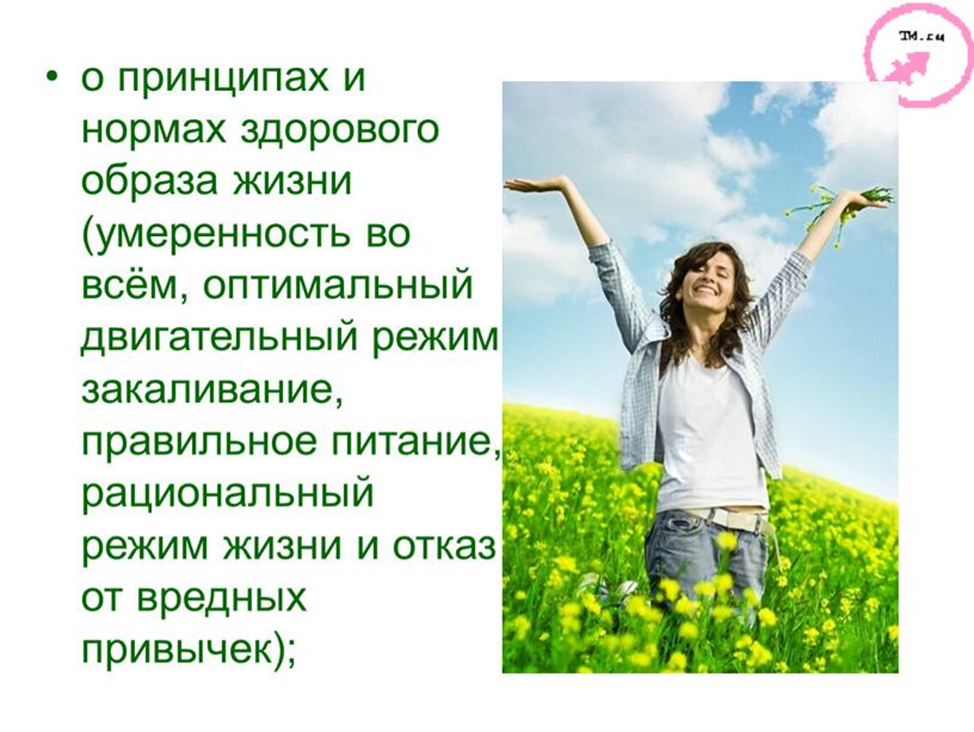 Принципы ЗОЖ
Закаливание организма
Отказ от зависимостей:
курения
алкоголя
заедания стрессов перекусами
Формирование устойчивости к стрессу
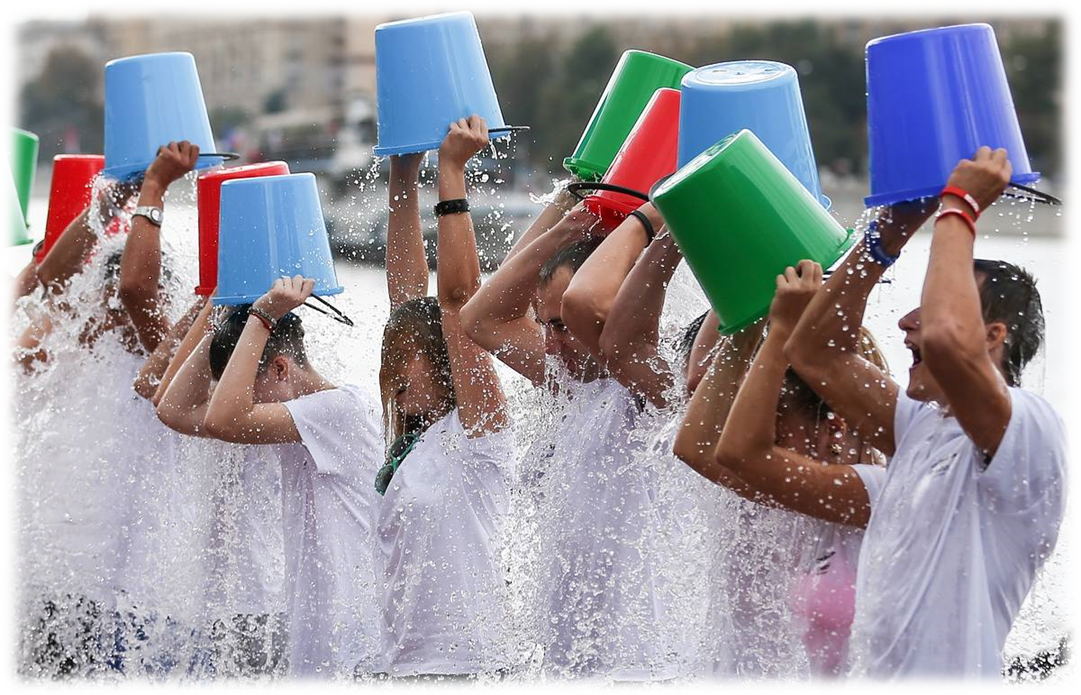 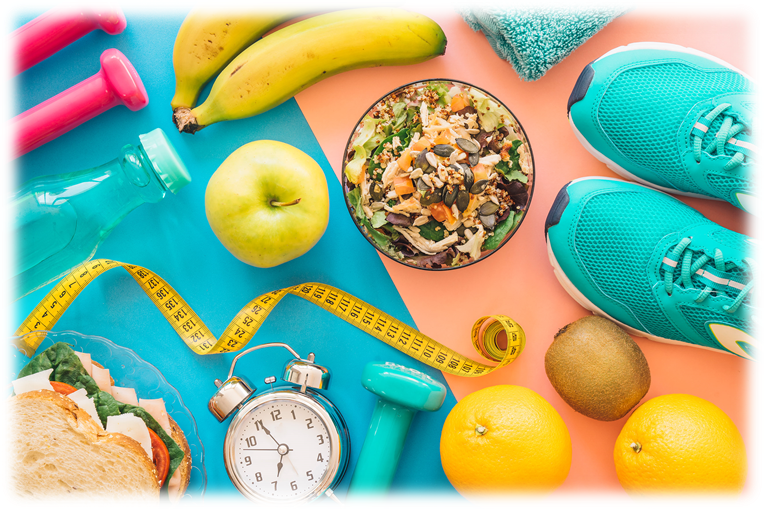 [Speaker Notes: - отказ от зависимостей (курения, алкоголя, заедания стрессов перекусами)
-формирование устойчивости к стрессу]
Витамины для репродуктивной сферы
Витамин А участвует в синтезе промежуточного продукта половых гормонов
Витамин Е в недостаточном количестве вызывает снижение образования семенной жидкости у мужчин, а у женщин может прерываться беременность на разных сроках
Витамин С практически универсальный, оказывает влияние на работу многих систем органов
Фолиевая кислота необходима для правильного развития ребенка в утробе матери. 
Йод нужен для нормальной работы щитовидной железы, без которой правильное функционирование половой системы просто невозможно.
Спасибо за внимание!
[Speaker Notes: Многие из витаминов и микроэлементов оказывают самое прямое влияние на репродуктивное здоровье населения.
Среди них особо стоит отметить следующие:
Витамин А участвует в синтезе промежуточного продукта половых гормонов. При его недостатке в рационе у мужского населения нарушается процесс образования сперматозоидов, а у женщин может развиться даже бесплодие.
Витамин Е в недостаточном количестве вызывает снижение образования семенной жидкости у мужчин, а у женщин может прерываться беременность на разных сроках.
Витамин С практически универсальный, оказывает влияние на работу многих систем органов. Прием в больших дозах этого витамина позволяет даже избавиться от некоторых разновидностей мужского бесплодия.
Фолиевая кислота необходима для правильного развития ребенка в утробе матери. Ее недостаток в организме женщины до беременности и в первые месяцы вынашивания ребёнка приводит к развитию врожденных дефектов в нервной системе малыша.
Йод нужен для нормальной работы щитовидной железы, без которой правильное функционирование половой системы просто невозможно. Если женщине во время беременности этого элемента катастрофически не хватает, то есть большая вероятность, что ребенок родится с диагнозом "кретинизм".
Можно много говорить и об остальных витаминах и минералах, но вывод должен быть только один, репродуктивное здоровье – это одна из важных составляющих общего здоровья человека. Какое оно будет, во многом зависит от нашего питания.]